PHÒNG GIÁO DỤC VÀ ĐÀO TẠO HUYỆN THANH TRÌ
TRƯỜNG TIỂU HỌC VŨ LĂNG
Bài 87  : Ôn tập
Giáo viên :Trịnh Thị Hải Yến
1. Tập đọc
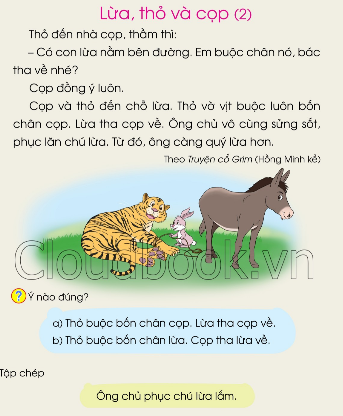 Lừa, thỏ và cọp( 2)
Thỏ đến nhà cọp, thầm thì:
- Có con lừa nằm bên đường. Em buộc chân nó, bác tha về nhé?
Cọp đồng ý luôn.
Cọp và thỏ đến chỗ lừa.
Thỏ vờ vịt buộc luôn bốn chân cọp.
Ông chủ vô cùng sửng sốt, phục lặn chú lừa.
Từ đó, ông càng
quý lừa hơn.
Luyện đọc từ ngữ
thầm thì
bên đường
buộc chân
đồng ý luôn
vờ vịt
vô cùng sửng sốt
phục lăn
Luyện đọc câu.
Lừa, thỏ và cọp( 2)
Thỏ đến nhà cọp, thầm thì:
- Có con lừa nằm bên đường. Em buộc chân nó, bác tha về nhé?
Cọp đồng ý luôn.
Cọp và thỏ đến chỗ lừa.
Thỏ vờ vịt buộc luôn bốn chân cọp.
Ông chủ vô cùng sửng sốt, phục lặn chú lừa.
Từ đó, ông càng quý lừa hơn.
Thi đọc
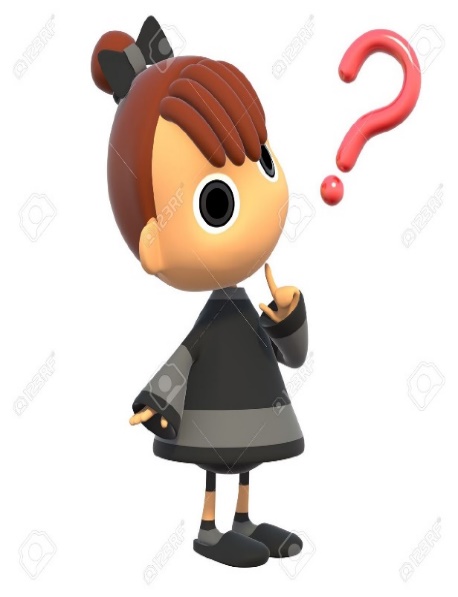 Tìm hiểu bài đọc.
Ý nào đúng?
a. Thỏ buộc bốn chân cọp. Lừa tha cọp về
b. Thỏ buộc bốn chân lừa. Cọp tha lừa về.
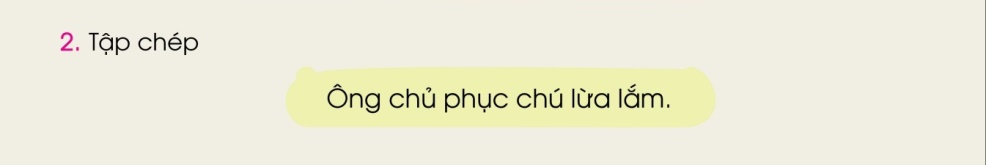 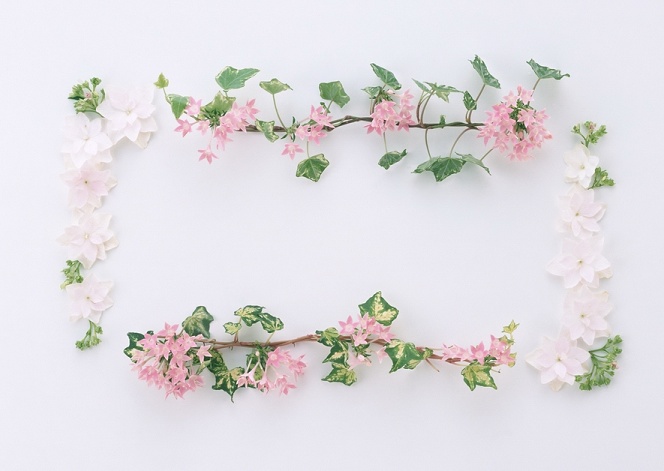 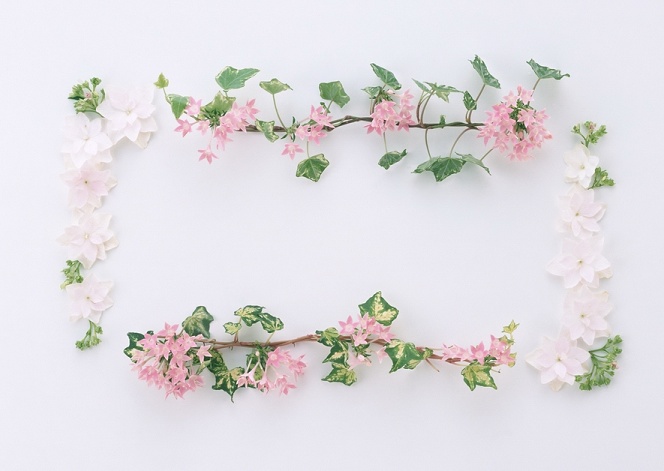 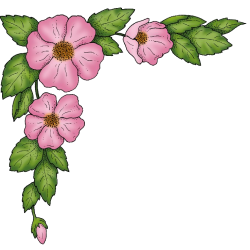 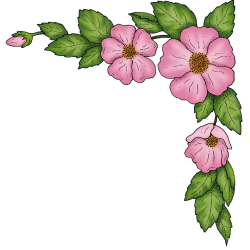 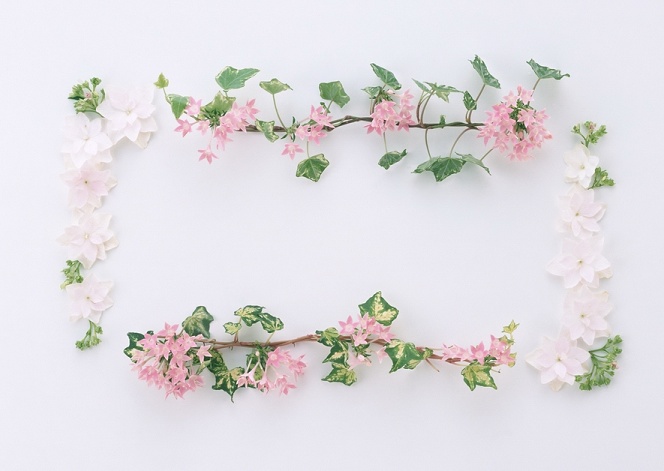 Thöù ba ngaøy 8 thaùng 11 naêm 2016
Học vần
au - aâu
Kieåm tra baøi cuõ:
Tiết học kết thúc.
Cô chào các con.
LỚP 1A
LỚP 1A
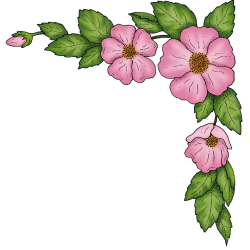 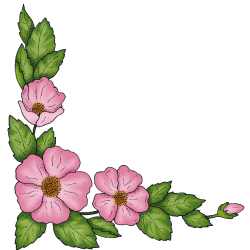